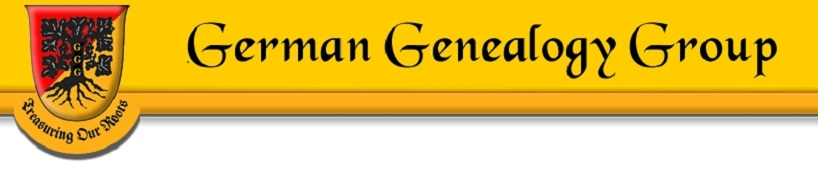 Church Records
Types of Records
Baptisms
Confirmations
Marriages
Burials
Baptisms - Taufschein
Name of Child
Names of Parents
Names of Baptismal Sponsor(s)
Confirmaiton - Konfirmationen
Name of Candidate
Age - Sometimes
Confirmand’s Father
Marriages – Trauung or Heiraten
Date of the Marriage
Names of Bride and Groom
Name of Father
Occupations/Residences
Burials – Tote or Gestorbenen
Deceased’s Name
Date of Burial
Age of the Deceased in Years
	Not uncommon to be years, months, days
Village of Residence/Occupation
Work Backwards
Home Parish
Parent’s Parish
Grandparent’s Parish
Immigrant’s Parish
Examples
Marriage at St. Ignatius
Parent’s Parish
St. Boniface, Germantown, IL
St Josef’s, Önsbach